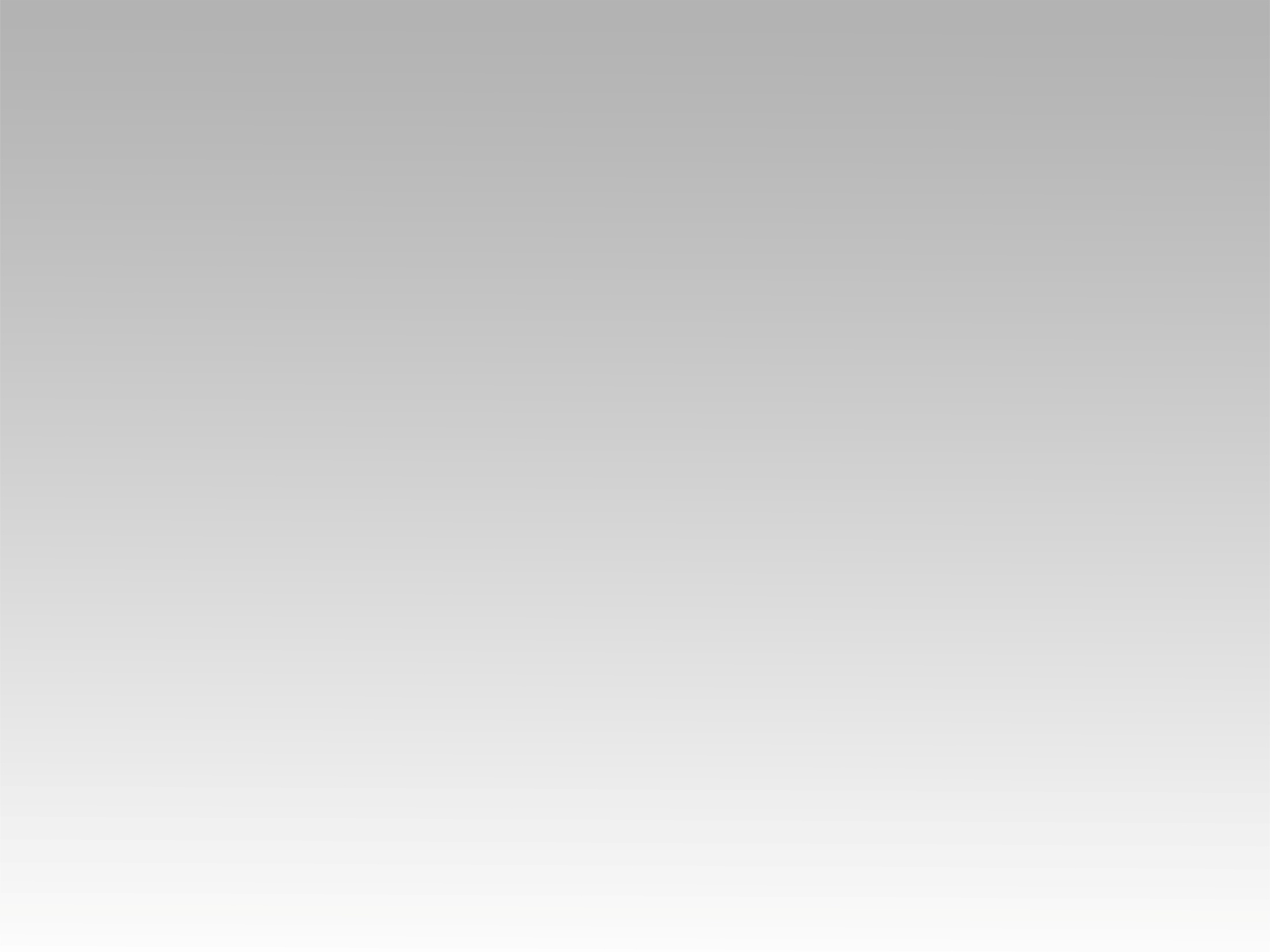 ترنيمة 
ربي أنا جايلك عارف
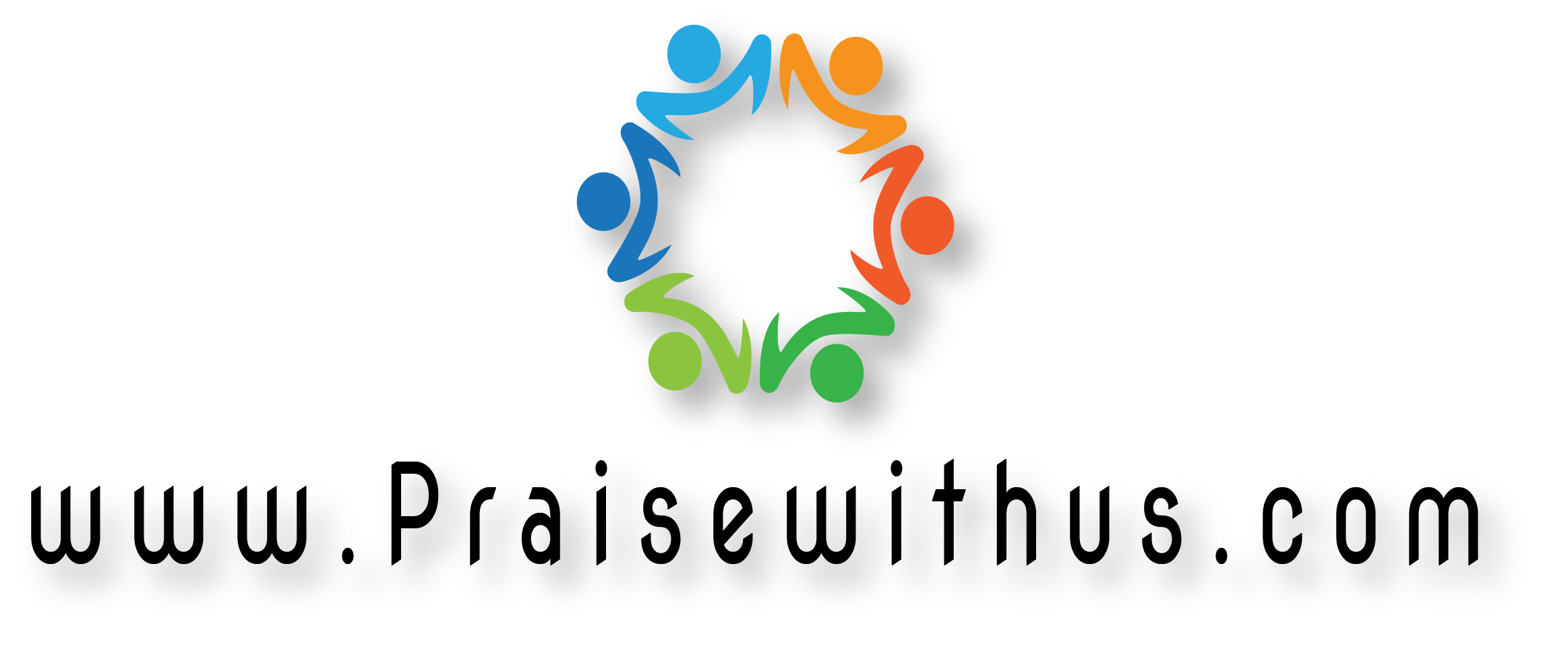 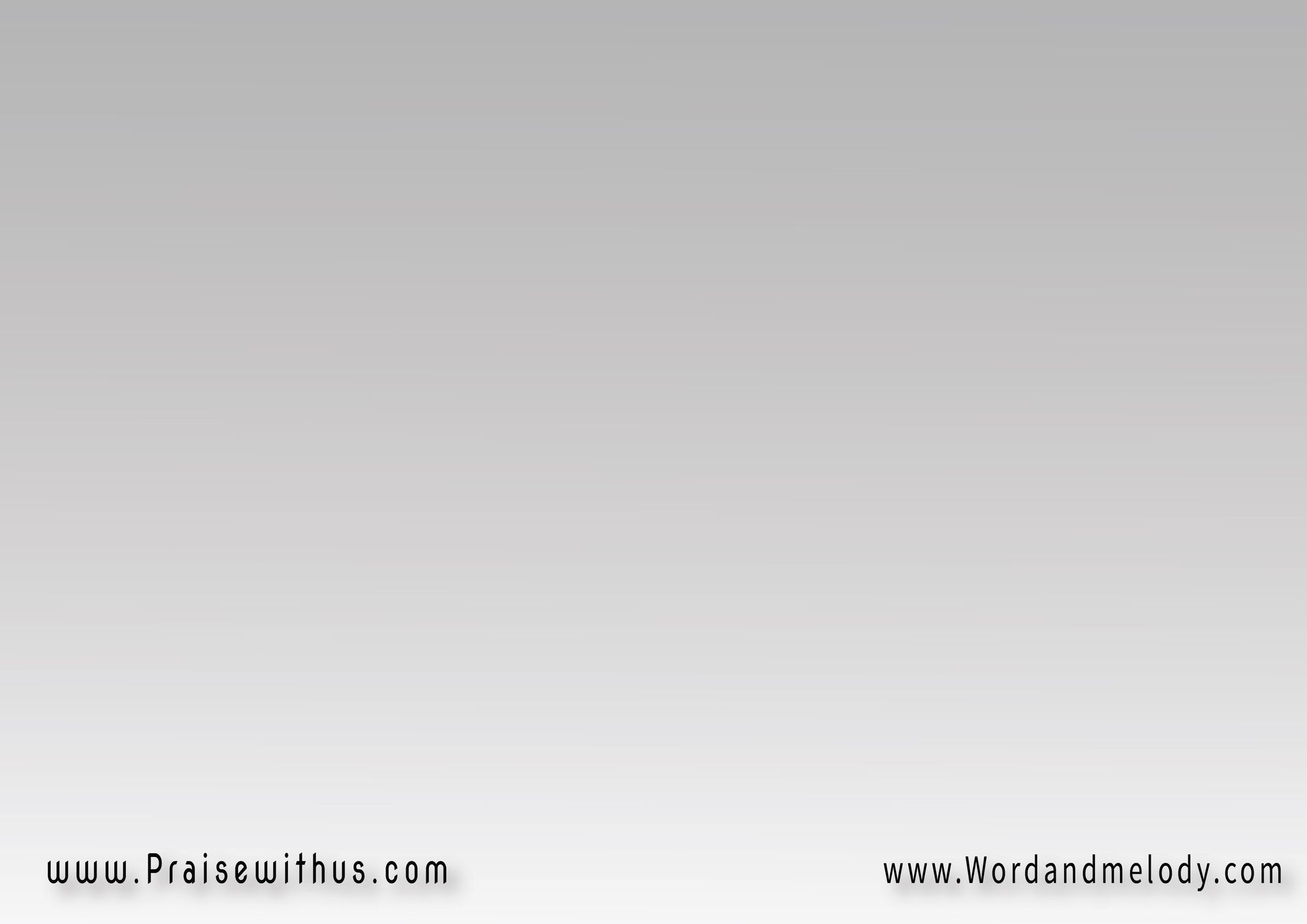 ربي أنا جايلك عارف 
إني ابن وغالي
مهما إبليس بيرخص ثمني
 في كل أحوالي
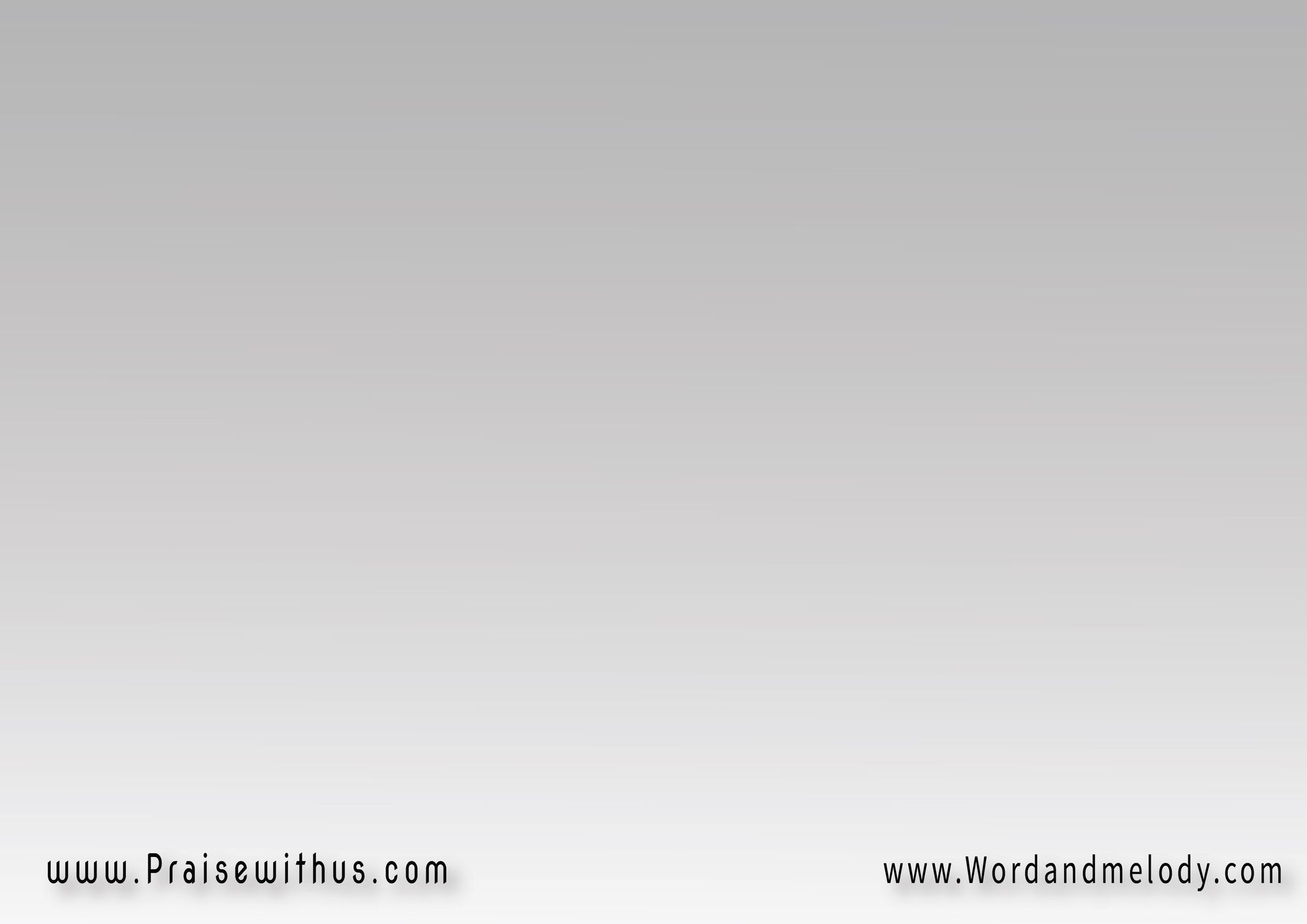 القرار أرفع صوتي وأقول 
ف الدم مستور بعيوبي
أيوه مكانا ده جوه
 في قلبه يسوع محبوبي
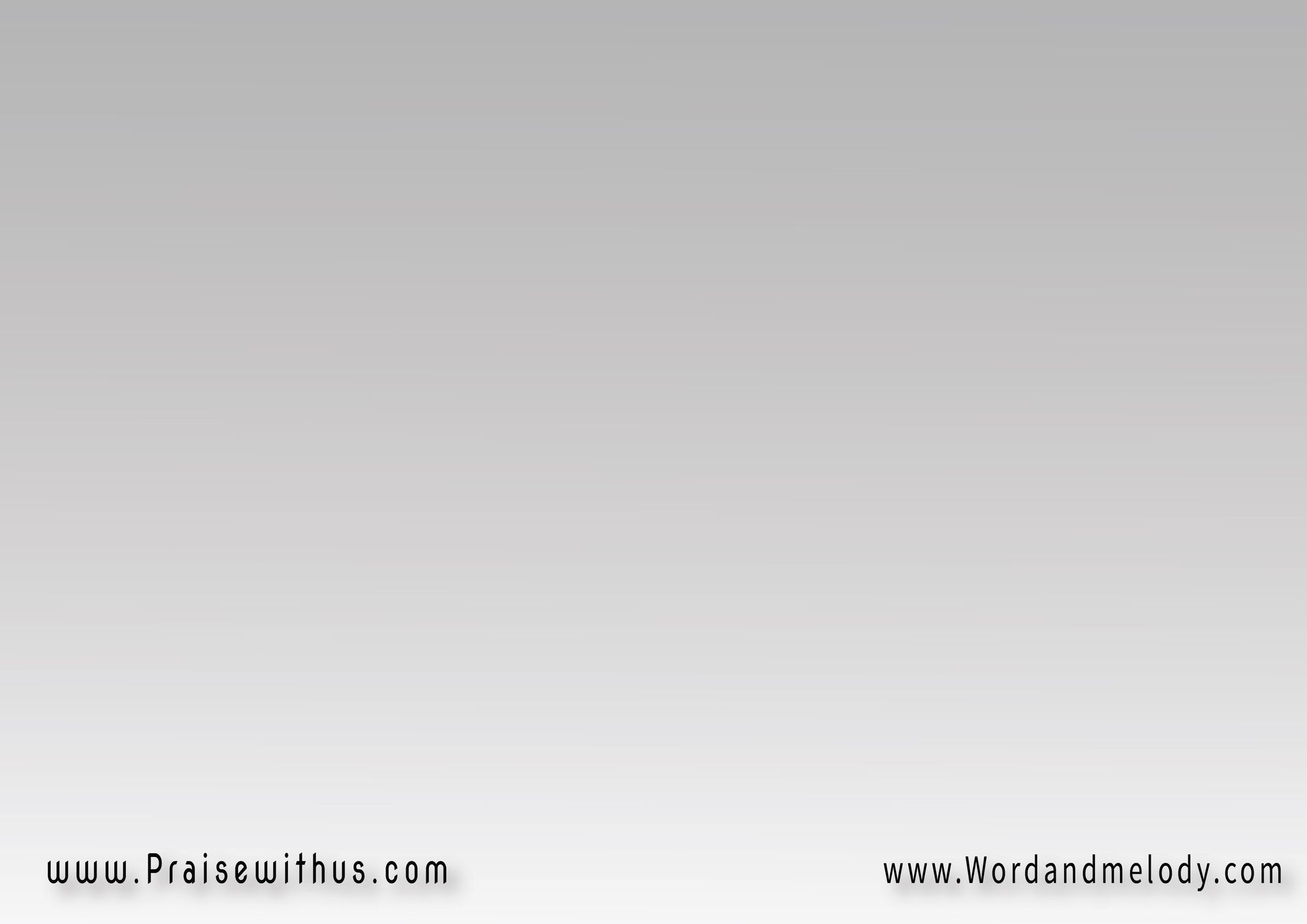 بأرفض ضعفي وصوت
 إبليس ملهوش وجود
أيوه أنا غالي ثمني 
غالي في دم يسوع
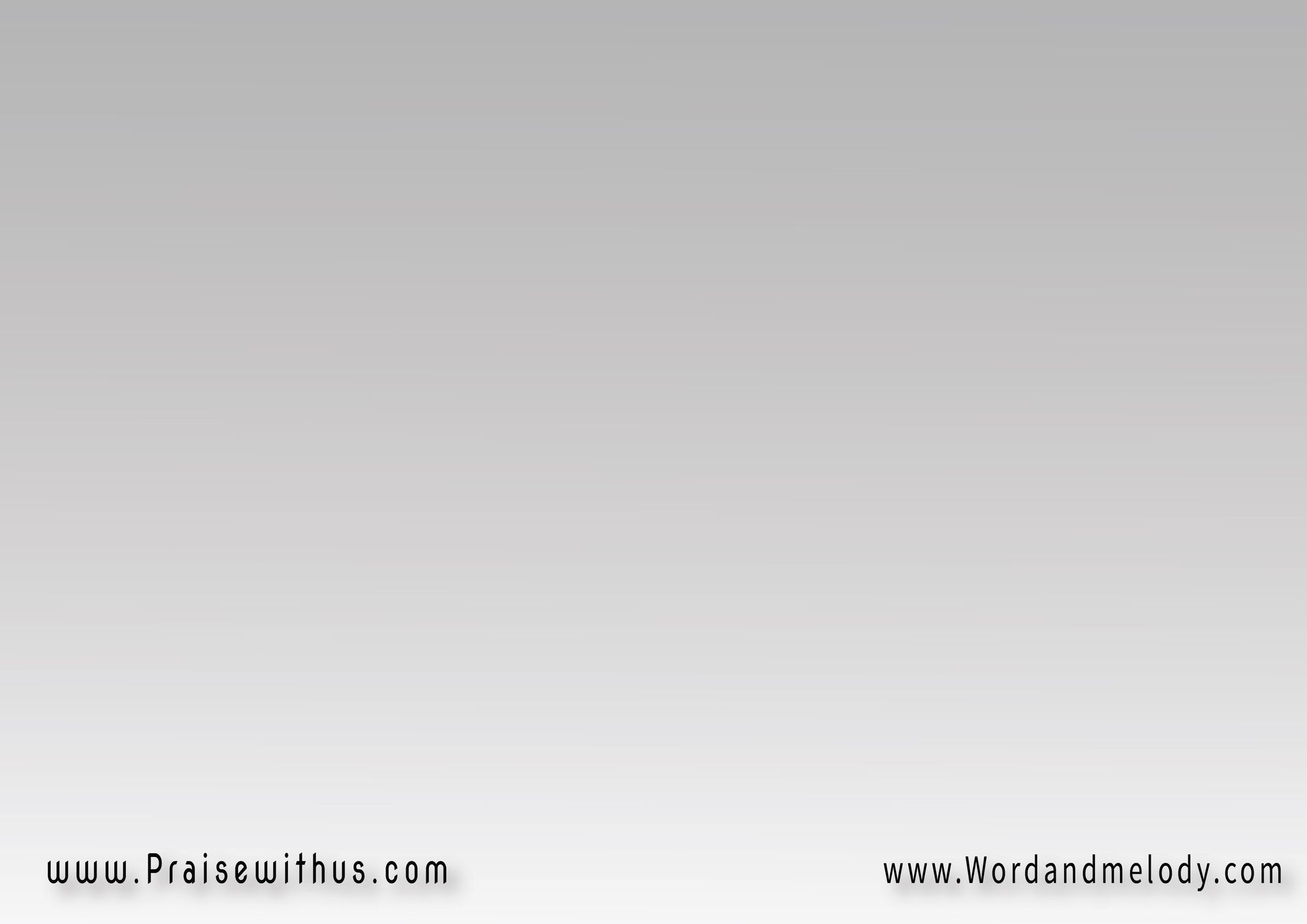 القرار أرفع صوتي وأقول 
ف الدم مستور بعيوبي
أيوه مكانا ده جوه
 في قلبه يسوع محبوبي
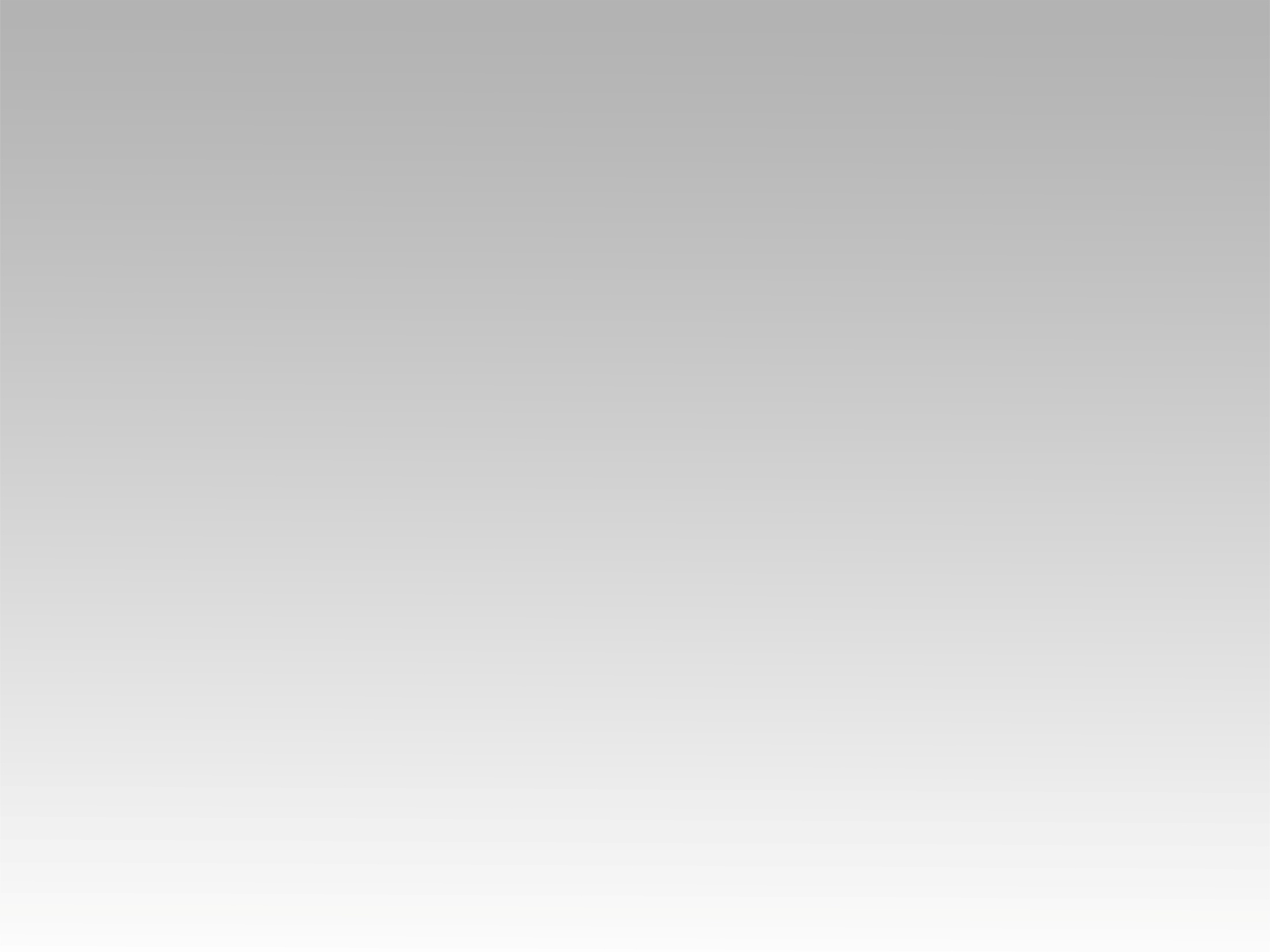 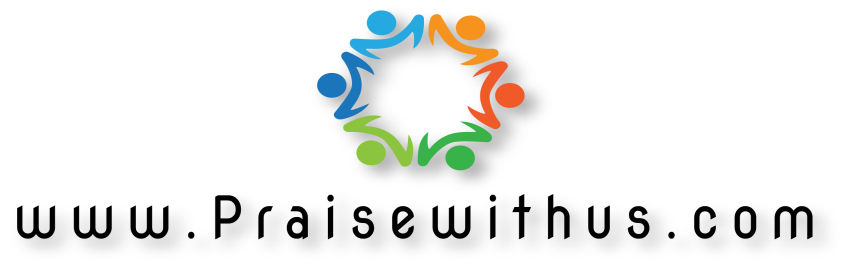